Архитектура браузера
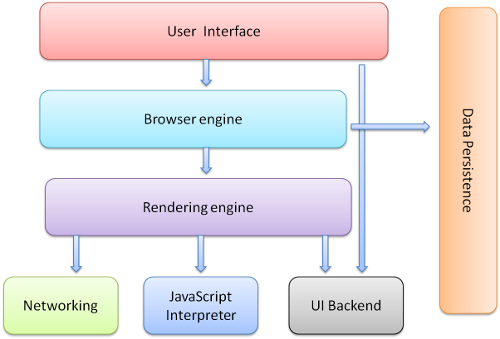 DOM
Document Object Model


<html>  <body>    <p>      Hello World    </p>    <div> <img src="example.png"/></div>  </body></html>
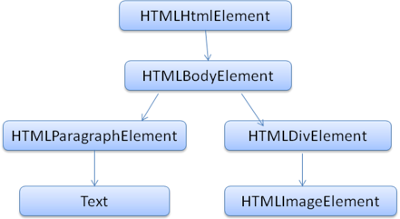 Синтаксический анализатор CSS
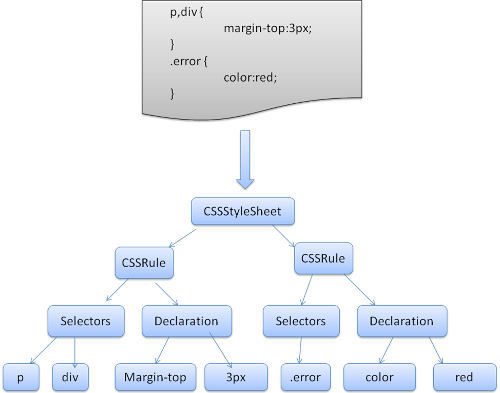 HTTP cookie
аутентификация пользователя;
хранение персональных предпочтений и настроек пользователя;
отслеживание состояния сеанса доступа пользователя;
ведение статистики о пользователях.
http заголовок
Set-Cookie: name=value
Сессии